Försäkringsrörelselagen
- en lagstiftning i förändring
The information contained in this presentation is of a general nature and neither can nor should be construed as a substitute for legal advice in relation to an individual matter. The General Terms and Conditions applicable to our services are available at www.vinge.se
Vinge Försäkring
Corporate Insurance
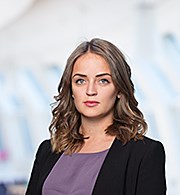 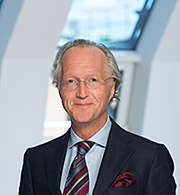 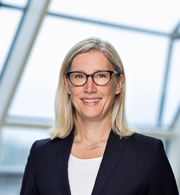 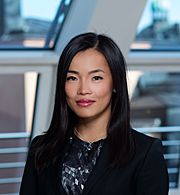 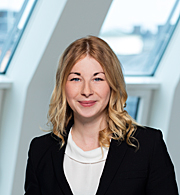 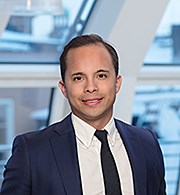 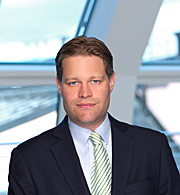 Paulina Malmberg
Olle Andersson
Viveka Classon
Fabian Ekeblad
Moa Bodin
Isabelle Jengsell
Per Johan 
Eckerberg
Tvister
Arbetsrätt
IT
Värdepapper
Skatt
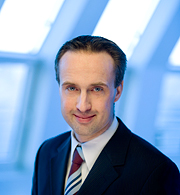 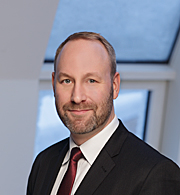 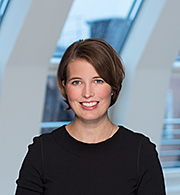 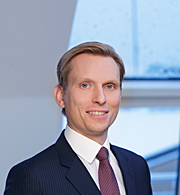 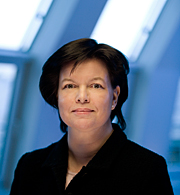 Fredrik Gustafsson
Mattias Rosengren
Maria Schulzberg
Nicklas Thorgerzon
Emma
Stuart-Beck
2
Disposition
Vad finns kvar av FRL efter Solvens II?
Vilka förarbeten är fortfarande relevanta?
Nya regler i FRL efter Solvens II
Kommande ändringar av FRL
Nya avgöranden
3
1. VAD FINNS KVAR AV FRL EFTER SOLVENS II?
FRL?
Europe’s
SOLVENCY II
4
1. Vad finns kvar efter Solvens II?
5
1. Vad finns kvar efter Solvens II?
6
1. Vad finns kvar efter Solvens II?
7
2. VILKA FÖRARBETEN ÄR FORTFARANDE RELEVANTA?
8
2. Vilka förarbeten är fortfarande relevanta?
1982-1985

Nyckelfrågorna i 1982 års försäkringsrörelselag
Förbudet mot försäkrings-främmade verksamhet
Separations-principen
Vinstutdelnings-förbudet
Vad är försäkrings-rörelse?
1985 års koncessions-regler
Prop
1984/85:77
1982 års FRL
Prop 1981/82:180

Återförsäkrings-direktivet
Prop
2007/08:40

2010 års FRL
Prop 2009/10:246
1982 års FRL
Prop 1981/82:180

EES-anpassningen
Prop
1992/93:257

2010 års FRL
Prop 2009/10:246
1982 års FRL
Prop 1981/82:180

Skiljedomen Skandia AB / Skandia Liv
2008-10-02

Livförsäkrings-utredningen
SOU 2012:64
9
2. Vilka förarbeten är fortfarande relevanta?
1993-1998

Nyckelfrågorna i EES/EG-anpassningarna
EG-anpassningen – Steg 2
Filial och representationskontor från tredje land tillåts
Passivt tillhandahållande från EES blir anmälningspliktigt
EES-anpassningen
Försäkringsklasser
Separationsprincipen
Kapitalkrav             S2
Kapitalbas               S2
Gränsöverskridande verksamhet från EES
EG-anpassningen – Steg 1
Ägarprövning
Fri produktutveckling
Placeringsregler              S2
(Matchningsprincipen)
(Diversifieringsprincipen)
II:a och III:e direktiven

Prop
1994/95:184
LUF (LUFT)

Prop
1974/98:141
I:a direktiven

Prop
1992/93:257
10
2. Vilka förarbeten är fortfarande relevanta?
1999

Nyckelfrågorna i 1999 års modernisering
Vinstutdel-ning möjliggörs
Skälighets-principen begränsas
God försäkrings-standard
Genomlysnings-principen
Stabilitets-principen
Kontributions-principen
Moderniseringen
Prop
1997/98:141

Skiljedomen Skandia AB / Skandia Liv
2008-10-02

Livförsäkrings-utredningen
SOU 2012:64
Moderniseringen
Prop
1997/98:141

2010 års FRL
Prop 2009/10:246
Moderniseringen
Prop
1997/98:141

2010 års FRL
Prop 2009/10:246
Moderniseringen
Prop
1997/98:141

2010 års FRL
Prop 2009/10:246
Moderniseringen
Prop
1997/98:141

2010 års FRL
Prop 2009/10:246

Livförsäkrings-utredningen
SOU 2012:64
11
2. Vilka förarbeten är fortfarande relevanta?
2001-2009

Nyckelfrågorna i EU-direktiven (före Solvens II)
Försäkrings- grupper      S2
Tjänstepensions-frågorna       IORP2
Åter-försäkring
Fusioner
Gränsöver-skridande fusioner

Prop
2008/09:180
Försäkrings-gruppsdirektivet

Prop
1999/2000:99
Återförsäkrings-direktivet
2008

Prop
2007/08:40
IORP-direktivet
(IORP I)

Prop
2004/05:165

SOU 2014:57
TRL-lagförslaget
12
2. Vilka förarbeten är fortfarande relevanta?
2004-2010

Nyckelfrågorna i ”de svenska reformerna”
Försäkringstagarinflytande

(Placeringsriktlinjer)            S2 -förordningen 
Intressekonflikter
Oberoende styrelseledamöter
Försäkringstagar-representanter
Jäv
Generalklausulerna
(Sanktioner) + nya i S2
Flytträtt
Försäkrings-avtalsfrågor
Bolagsrätt
Livbolagskrisen
Prop
2003/04:109
Flytträtts-reformen
2006
Prop
2006/07:26

Livförsäkrings-utredningen
SOU 2012:64
Nya FAL
Prop
2003/04:150
2010 års FRL
Prop
2009/10:246

Livförsäkrings-utredningen
SOU 2012:64
13
2. Vilka förarbeten är fortfarande relevanta?
2010

Nyckelfrågorna i 2010 års FRL
AB-reformerna:
Ass.formen
Allmänna låneförbudet
Jävskretsavtal
Koncern-definitionen
Kapitalandelslån
Delning
Strukturfrågorna:
FörsäkringsAB knyts till ABL
ÖMS knyts till FL
UFL upphävs
Ny ass.form: Försäkrings-föreningar
ÖMS-reformerna:
Låneförbudet avskaffas
Jävskretsavtal
Förlagsinsatser
Vinst- och kapitalandels-lån
Val av fullmäktige
Fusion
2010 års FRL
Prop. 2009/10:246

Livförsäkringsutredningen, SOU 2012:64

BRL Prop. 2002/03:139
BFL Prop. 2005/06:25
14
2. Vilka förarbeten är fortfarande relevanta?
2012

2012 års Korrigeringar
Korrigering 3
Investeringsfonder blir värdepappersfonder
Korrigering 1
Beslut om tvångslikvidation inom 24 timmar
Korrigering 2
Regeringens beslutskompetens begränsas
Snabbare beslutsgång vid tvångslikvidation

2012/13:FiU27
Genomförande av AIFM-
Direktivet

Prop 2012/13:155
Regeringens beslutskompetens

Prop. 2012/13:95
15
3. NYA REGLER I FRL EFTER SOLVENS II
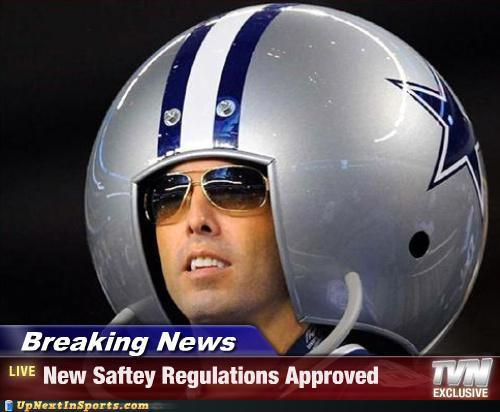 16
3. Nyheter i FRL efter Solvens II
2016

Revisonspaketet = Revisorsdirektivet och Revisorsförordningen
Stärkt revisionskvalitet
Ökat oberoende för revisorn
Försäkringsföretag är ”företag av allmänt intresse”
Ansenlig administrativ börda för försäkringsföretagen
Skyldighet att inrätta revisionsutskott
Flera nya uppgifter för revisionsutskotten
Särskilda bestämmelser om val och urval av revisorer
Nya bestämmelser om revisorsrotation
Möjlighet för aktieägare, styrelsen och FI att begära entledigande genom talan i domstol
Genomförande av Revisionspaketet

Prop. 2015/16:162
17
3. Nyheter i FRL efter Solvens II
2016

Moderniseringen av lagen om ekonomiska föreningar
Elektronisk kommunikation med delägare
Vidgade möjligheter till förlagsinsatser
Enklare regler om ledningsorgan
Förenklade regler om stämma
Förenklade regler om stadgeändring
Moderna regler om fusion men ingen möjlighet till delning
ABL-regler om värdeöverföring
SOU 2010:90 En ny lag om ekonomiska föreningar

Prop 2015/16:4 Modernisering av lagen om ekonomiska föreningar
18
3. Nyheter i FRL efter Solvens II
2 augusti 2017

Fjärde penningtvättsdirektivet
FI ska ingripa mot styrelseledamot eller VD om 
överträdelsen är allvarlig, upprepad eller systematisk och
orsakats uppsåtligen eller av grov vårdslöshet
Ingripande: 
3-10 års yrkesförbud eller 
Sanktionsavgift om högst 5 miljoner euro
Ytterligare åtgärder mot penningtvätt och finansiering av terrorism

Prop 2016/17:173
19
4. KOMMANDE ÄNDRINGAR AV FRL
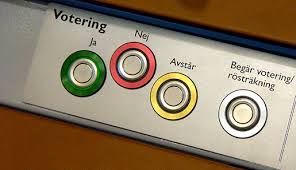 20
4. Kommande ändringar av FRL
1 januari 2018

Förlängd övergångsperiod för understödsföreningar
Perioden inom vilken en understödsförening, för att undvika likvidation, måste ansöka om tillstånd enligt FRL att bli ”försäkringsförening”, förlängs till utgången av juni 2019
Förlängd övergångsperiod för understödsföreningar
Prop. 2017/18:3
21
4. Kommande ändringar av FRL
1 juli 2018

Effektivare flytträtt av försäkringssparande
Vid flytt får avgift uppgå till högst
1)Direkta kostnader för administrativ hantering, dock endast de kostnader som får beaktas enligt föreskrifter från FI och
2) Kvarstående anskaffningskostnader, dock endast under de första 5 åren (= amorteringstid)
Finansdepartementets PM
En effektivare flytträtt av försäkringssparande
Augusti 2017
22
4. Kommande ändringar av FRL
20….. ?

Krishanteringsregler  - resolution - för försäkringsbolag ?
[EIOPA Discussion Paper on potential harmonisation of recovery and resolution frameworks for insurers] 

EU-förordning om marknadsinformation? 
[KOM (2017) 257]
23
5. NYA AVGÖRANDEN
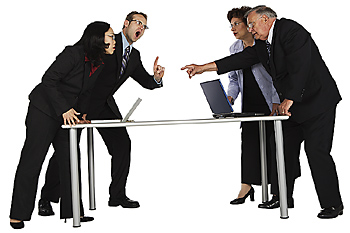 24
5. Falck Försäkring
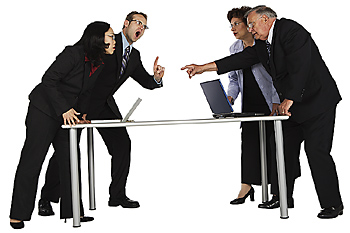 FI:s beslut 2016-05-12, Dnr 15-6082 (ej överklagat)
Stabilitetsprincipen och tillståndskravet
Omfattande brister i styrning och kontroll
Drivande av försäkringsrörelse utan tillstånd:
Försäkringsförmedlaren överskred sin befogenhet
Misstag 1: Falck hade inte kontroll över vad förmedlaren gjorde
Misstag 2: Falck tog på sig ansvaret mot försäkringstagarna
Varning och 10 mkr straffavgift
25
5. Cosa Försäkring – del 1
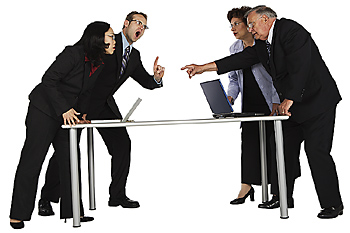 Förvaltningsrättens dom 2016-11-15, Mål nr 13904-16                  (ej överklagat) 
Definitionen av “grupp”
FFFS 2015:21
Undantag från FRL:s krav kan medges om all verksamhet avslutas före 2019. I en grupp ska alla försäkringsföretag i gruppen avsluta verksamheten
19 kap. 1 § FRL
“I en grupp ingår ett företag, dess dotterföretag och andra anknutna företag samt de företag som dotterföretaget har ett ägarintresse i”
Cosa: om ett dotterföretag inte är skyldigt att konsolidera årsredovisningen med moderbolagets enligt Sjunde Bolagsdirektivet (83/349), utgör företagen inte en grupp   
Förvaltningsrätten: I en grupp ingår bl.a. dotterföretag “samt” företag som är knutna till varandra på det sätt som anges i Sjunde Bolagsdirektivet
26
5. Cosa Försäkring – del 2
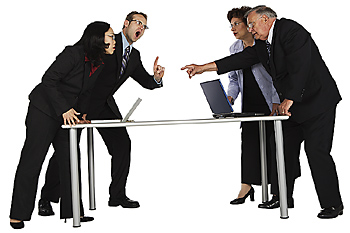 FI:s beslut 2016-12-12, Dnr 16-11157 (ej överklagat)
Försäkringsrörelsedefinitionen 
Fullgörande av försäkringsavtal = försäkringsrörelse
Obligatorisk återkallelse av tillstånd
	Bristande uppfyllelse av minimikapitalkrav 
	+ otillräcklig finansiell saneringsplan 
	= obligatoriskt återkallande av tillståndet
27
5. Länsförsäkringar Liv och
SPP Pension & Försäkring
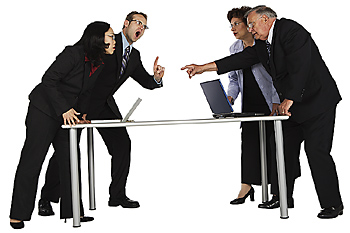 Förvaltningsrättens dom 2015-12-09, Mål nr 24396-14 (LF) 
Kammarrättens dom 2016-11-18, Mål nr 9529-15 (SPP)
(ej överklagade)
Upplåningsbegränsningen
4 kap. 5 § första stycket FRL (2015) 4 kap. 6 § FRL (2016)
Ett försäkringsföretag får ta upp eller ta över lån (upplåning) bara om det görs för att effektivisera kapitalförvaltningen eller om det i övrigt är motiverat av försäkringsrörelsen.
4 kap. 5 §  andra stycket FRL (2015) 
I verksamhet avseende tjänstepensionsförsäkring får dock upplåning bara ske om det görs för att tillgodose tillfälliga likviditetsbehov eller för att uppfylla kraven på en tillräcklig kapitalbas i 7 kap.
TRL
28
5. Länsförsäkringar Liv och
SPP Pension & Försäkring
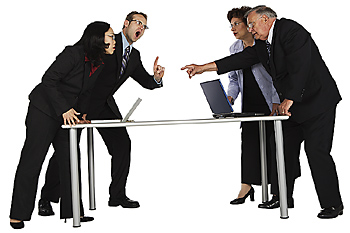 Upplåningsbegränsningen ./. Solvens II-förordningen
Artikel 69 Solvens II-förordningen
Nivå 1 – förteckning över kapitalbasposter
Följande poster i primärkapitalet ska anses i väsentlig grad ha de egenskapeer som anges i artikel 93.1 a och b i direktiv 2009/138/EG …
… Inbetalda efterställda skulder
4 kap. 6 § FRL 
Ett försäkringsföretag får ta upp eller ta över lån (upplåning) bara om det görs för att effektivisera kapitalförvaltningen eller om det i övrigt är motiverat av försäkringsrörelsen.
29
5. Länsförsäkringar Liv och
SPP Pension & Försäkring
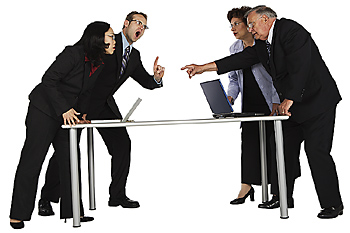 Upplåningsbegränsningen ./. Fusionsreglerna
4 kap. 6 § FRL 
Ett försäkringsföretag får ta upp eller ta över lån (upplåning) bara om det görs för att effektivisera kapitalförvaltningen eller om det i övrigt är motiverat av försäkringsrörelsen.
11 kap. 35 § FRL
En ansökan enligt 33§ ska avslås om 
Fusionsplanen inte har godkänts i behörig ordning eller till sitt innehåll strider mot lag eller annan författning eller mot bolagsordningen
……
30
5. Folksam Liv
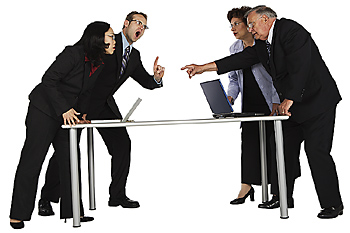 FI:s beslut 2017-04-24, Dnr 15-17041 (ej överklagat)
Kontributionsprincipen
12 kap. 69 § FRL (motsvarande best. för livförsäkringsaktiebolag i 11 kap. 18 §)
Ett ömsesidigt livförsäkringsbolag ska gottskriva återbäring till försäkringstagarna och andra ersättningsberättigade på grund av försäkringar med en fördelning som utgår från försäkringens bidrag till överskottet, om inte annat följer av bestämmelser i försäkringsavtalet eller bolagsordningen 
Kontributionsregeln är ”en viktig princip”. Då hjälpte det inte att 
återbäringen avsåg mycket små belopp (2,5 promille)
ingen hade gått miste om återbäring och
all återbäring hade kunnat ges till nya kunder genom rabatter eller villkorsändringar 
Anmärkning + straffavgift 10 mkr
31